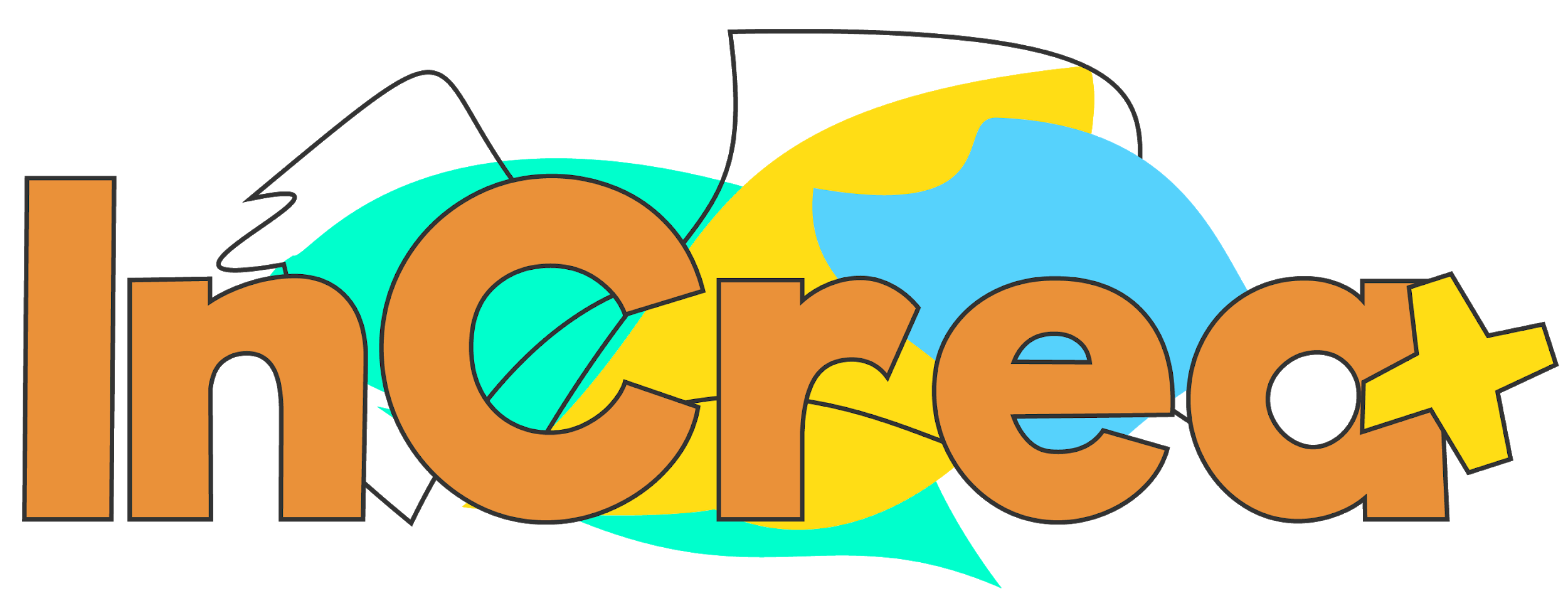 Inclusive CREAtivity through Educational Artmaking
InCrea+ Curriculum and the promotion of inclusion in classrooms
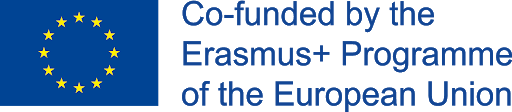 This project has been funded with the support from the European Union.
This material reflects the views only of the author, and the Commission cannot be held responsible for any use which may be made of the information contained therein.
Curriculum Foundations & 
How to Ensure Inclusivity in the Classroom
[Speaker Notes: Within this lesson we are going to show the InCrea+ Curriculum’s Foundations and to investigate how to ensure inclusivity in classrooms.]
Objectives of the lesson:
Discover the aims of InCrea+ Curriculum
Identify the choices and foundations of the Curriculum
Understand the structure of the curriculum
Recognise and discuss ways to ensure inclusivity in your classroom
InCrea+ Curriculum Aims to…
…Provide an innovative method of inclusive education and promotion of wellbeing through the implementation of arts educational content and practices
Developing learning resources, materials, educational artmaking activities and training modules to foster creativity, culture, multicultural dialogue, psychological resources and main 21st century skills in secondary education students (11 to 16 years old). 
Promoting social inclusion of secondary education students with Special Educational Needs, students from minorities or low-income families.
Enhancing teachers’ skills and competences in inclusive education.
Providing a set of new skills and competences for the CCS. 
Fostering possible collaboration between art specialists, education experts and teachers.
Choices for the InCrea+ Curriculum
What areas have guided the curriculum development?
What are the foundations of the Curriculum?
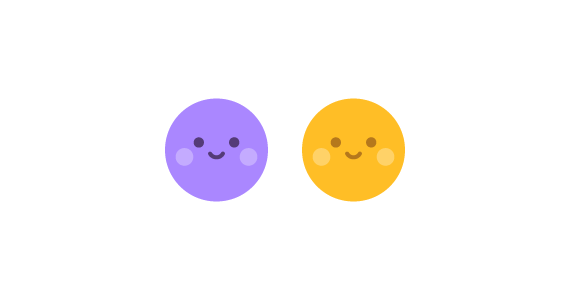 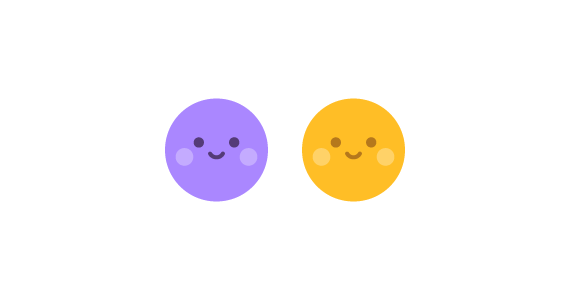 Inclusion
21st century skills
Arts domains
UDL
Foundations of the Curriculum – Promoting Inclusion
“Social inclusion is about each person taking part in society and having control over their own resources. It is also about a community that cares for its members, makes them feel welcome and is willing to adjust to fit their various needs.”
						Marino-Francis and Worrall-Davies (2010, p.38)



The  InCrea+ Project considers:
Inclusion as a process where equal access and opportunities are given to everybody within a certain group without obstacles or prejudices, considering individual needs, abilities, skills and particularities
Inclusive Education as a process where education is accessible to all and provides equal opportunities, celebrating and utilising differences to achieve optimal learning outcomes for all. 
that arts in inclusive education provide a universal language of expression of personal, social skills and feelings, allowing for the participation of and engagement with everyone without fear of mistakes and judgement
[Speaker Notes: Based on surveys carried out in partner countries, it was evident that there were a number of very relevant challenges to inclusion. The most impacting ones are cultural, socio-economic, social, physical, cognitive,behavioural, giftedness and talent and for that reason, our curriculum focus on working towards breaking down these barriers to inclusion.]
Foundations of the Curriculum – Promoting Inclusion
InCrea+ partners carried out a field and desk research involving
Teachers
Workers of the Creative and Cultural Sector

🡪 many relevant challenges to inclusion emerged for this research in all the countries involved.

Most impacting challenges to inclusion considered in the survey, namely:

1) Cultural    2) Socio-economic  3) Social   4) Physical   5) Cognitive   6) Behavioural
7) Giftedness 8) Talent

InCrea+ curriculum focuses on working towards breaking down these barriers to inclusion.
Foundations of the Curriculum
Inclusion
Why is inclusion so important? How does it help?
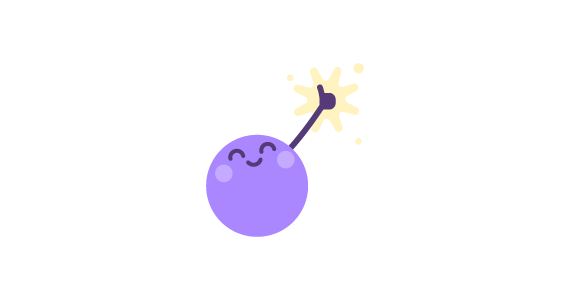 Reducing barriers to learning and participation for all students, not only those with impairments or those who are categorized as ´having special educational needs´
Learning from attempts to overcome barriers to the access and participation of students to make changes for the benefit of students more widely
Valuing all students and staff equally
Viewing the difference between students as resources to support learning, rather than problems to overcome
Foundations of the Curriculum
Inclusion
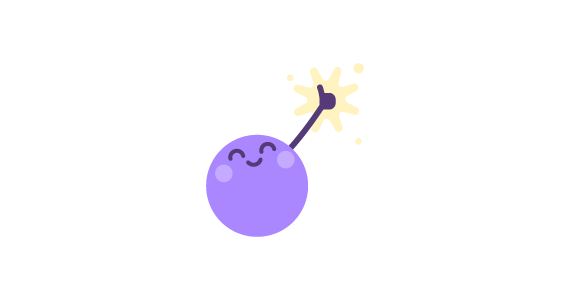 Why is inclusion so important? How does it help?
Acknowledging the right of students to an education in their location
Increasing the participation of students in, and reducing their exclusion from, the cultures, curricula and communities of local schools
Improving schools for staff as well as for students
Emphasising the role of schools in building community and developing values, as well as increasing achievement.
Fostering mutually sustaining relationships between schools and communities
Recognizing that inclusion in education is one aspect of inclusion in society.
21st Century Skills
creative thinking
coping with stress
effective communication
critical thinking
empathy
self-awareness
decision making
coping with emotions
problem solving
interpersonal relationship skills
[Speaker Notes: Ten core life skills laid down by the World Health Organization (WHO) are considered crucial for the 21st century.
Based on recent international proposals focusing on children and adolescents and the results of an InCrea+ international survey report, we will refer to these skills as grouped into 3 main categories (Trilling & Fadel, 2009): 
1. Learning skills (Critical Thinking, Creativity, Collaboration, Communication, Problem solving)
2. Literacy Skills (Information Literacy, Media Literacy, Technology Literacy)
3. Life Skills (Empathy, Flexibility and Adaptability, Leadership, Initiative and Self-Direction, Social and Cross-Cultural Interaction).
The activities of the InCrea+ Curriculum cover these three sets of skills.]
Arts Domains
Fine arts. include Drawing, Painting, Printmaking, Sculpture, Calligraphy. 

Visual arts, include all the fine arts, in addition to new media, Photography, Environmental art, Contemporary.
  
Plastic Art, includes artworks that are moulded and not necessarily plastic objects; consists of three-dimensional works like clay, plaster, stone, metals, wood and paper (origami).

Performance Art, this classification consists of an art form that refers to public performance events that occur mainly in the theatre (traditional performance art – theatre, opera, music, and ballet; Contemporary performance art – mime).
[Speaker Notes: The various classifications of art include fine art, visual art, plastic art, performance art, applied art, and decorative art (Bernard, 2020).
The curriculum will focus on all these four arts domains and will involve activities addressing both famous artistic expressions and artmaking activity.]
UDL (Universal Design for Learning)
Teacher Provides:										
Multiple Means of Engagement (WHY)
Multiple Means of Representation (WHAT)
Multiple Means of Action & Expression (HOW)
Student Receives:


Options on how to engage with topic and actívate interest
Options for how they receive information
Options to share their ideas and express themselves
[Speaker Notes: UDL has 3 main principles:
Engagement 🡪 according to the UDL, teachers are encouraged to find different ways to engage and motivate students. In this case, games, learning-by-doing activities, etc. Are more than welcome.
Representation 🡪 UDL recommends to present information and learning contents in more than one format (text, audio, video, etc.). In this way students will have the chance to have Access to the same information explained in various way and to find out which way is the best for them;
Expression 🡪 Connected with the previous two, this last principle makes reference to the UDL advice to propose to students more tan one way to interact with the material they studied and to show what they learned and understood.]
The InCrea+ Curriculum
Good Practices
In developing the curriculum, we consider the existing Good Practices across Europe. We also choose the ones that match the foundations and the goals of the INCREA+ project or manipulate them to have them fit the criteria.
Structure
Activities have been developed focused on the challenges to inclusion. Under each challenge to inclusion there is a series of activities implemented through one of the 4 main types of artistic expression which also address a relevant 21st century skill. UDL is the guiding principle for all activities in the curriculum.
[Speaker Notes: Based on these foundations, the InCrea+ curriulum was developed. Good practices collected by Project partners from across Europe were the basis to build up the curriculum, which takes into particular account the 21st century skills and the UDL principles. The curriculum includes a series of activities that show how educational artmaking can promote inclusion in schools.]
The InCrea+ Curriculum
Learning Indices
Short-term benefits:
Development of 21st Century Skills in students
Increased inclusion of disadvantaged students into participants’ schools
Establishment of teachers and CCS professionals trained in artistic inclusive practices
Fostering creativity, culture, multiculturalism and wellbeing through teaching tools, materials and educational resources.

Long-term Benefits:
Diffusion of arts education practices at European level.
Improvement of learning environment conditions and scholastic achievement for all students.
Decrease of dropouts from disadvantaged groups.
Stronger collaboration between CCS and schools.
[Speaker Notes: The curriculum will promote a series of diverse and highly impacting benefits.
The learning indices  focus on both the short-term benefits as well as the long term ones.]
How to Ensure Inclusivity in your classroom
Step 1: Needs Assessment
To ensure the active participation of the students in the activities, it is important to know:

 specific strengths and vulnerabilities of the members of the group
 the age-related expectations and capacities.
[Speaker Notes: Once again, it is highlighted the importance of knowing your students- their backgrounds, the areas they thrive in or areas that are more challenging. Having a clear understanding of expectations based on their age can also help us to choose age-appropriate content and activities. 
This helps in the  formation of a clear idea about learners’ needs, considering their wishes, strengths and vulnerabilities.]
How to Ensure Inclusivity in your classroom
Step 1: Needs Assessment
The principles guiding educators in working with classes or groups of students, considering that some of them experience challenges, should include: 

adopting a positive attitude and expectations of learning towards all participants
promotion of communication competences
application of the principles of Universal Design for Learning to ensure active participation
keeping in mind the 21st century skills the activities may support
selecting and using appropriate personalization for different learners
targeting the instruction and monitoring/recording students’ performance
be ready to introduce and implement changes in the approach when/if needed
How to Ensure Inclusivity in your classroom
Step 1 Assess: Needs Assessment
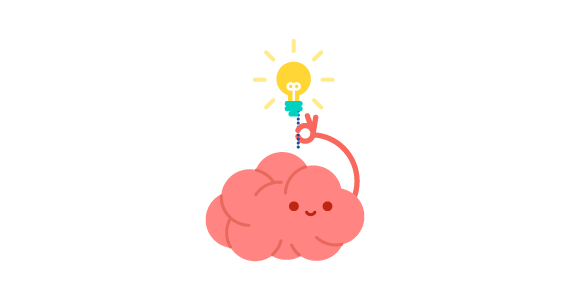 Have a look at the following document contained in this Unit.

InCrea+ Needs Assessment

InCrea+ Strengths and Difficulties Questionnaires
[Speaker Notes: The team of Project INCREA has developed two tools to address this step, namely the NEEDS’ ASSESSMENT CHECKLIST and the STRENGHTS’ EVALUATION tool. These are to be used by the teacher as a starting point when they have decided to take up inclusive educational artmaking.  After completing the two tools, the teachers will be able to reflect on what are the main types of risk of exclusion, the strengths of the children, the material base and the community/experts that they will be working with within their context. As part of the process, it is also recommended that the teacher knows and understands what are the risks and the basis there of, for exclusion in the school or their class - put simply identify the “different children”, have an understanding of why they are considered as such, are they already facing exclusion and what are their needs. This is done with the help of the CHECKLIST, but also through observation, direct discussions either private or in groups, consultations with the school counselor, the head teacher and parents.]
How to Ensure Inclusivity in your classroom
Step 2 Group Formation & Teaching Inclusion
Students should join and participate voluntarily. 

The group should be mixed - children at risk of exclusion and children who are considered by others and who don’t consider themselves at risk of exclusion. 

The teacher can decide to create more than one group and based on the needs, interests and capabilities of the participants make them work simultaneously on different activities and share experiences.
How to Ensure Inclusivity in your classroom
Step 2 Group Formation & Teaching Inclusion
Introducing crossover sessions with single activities can expand the knowledge base and experience of the involved students and engage them with new topics and people. 

Once again the age of the prospective participants should be taken into consideration when developing the approach, forming the group and selecting the activities from the curriculum

it is recommended that there is a content-wise preparation with an ability and diversity awareness lesson, which will have the objective of sensitizing students on different abilities, diversity and inclusion.
[Speaker Notes: Once the groups are formed, the teacher can decide if there is a need for a content-wise preparation with an ability and diversity awareness lesson, which will have the objective of sensitizing students on different abilities, diversity and inclusion.
It is not compulsory but it might be particularly useful in groups that have not worked together before, in classes that are integrating students with disabilities or depending on the composition of the group, the group dynamics (whether there is some kind of bullying going on) and whether they have been previously sensitized on the matter.]
Thank you for your attention!
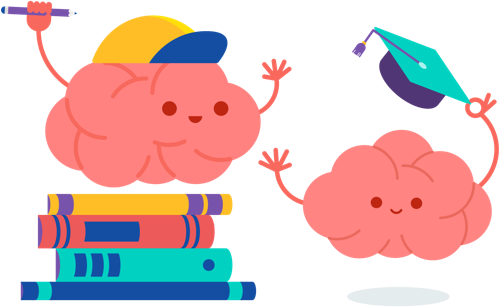